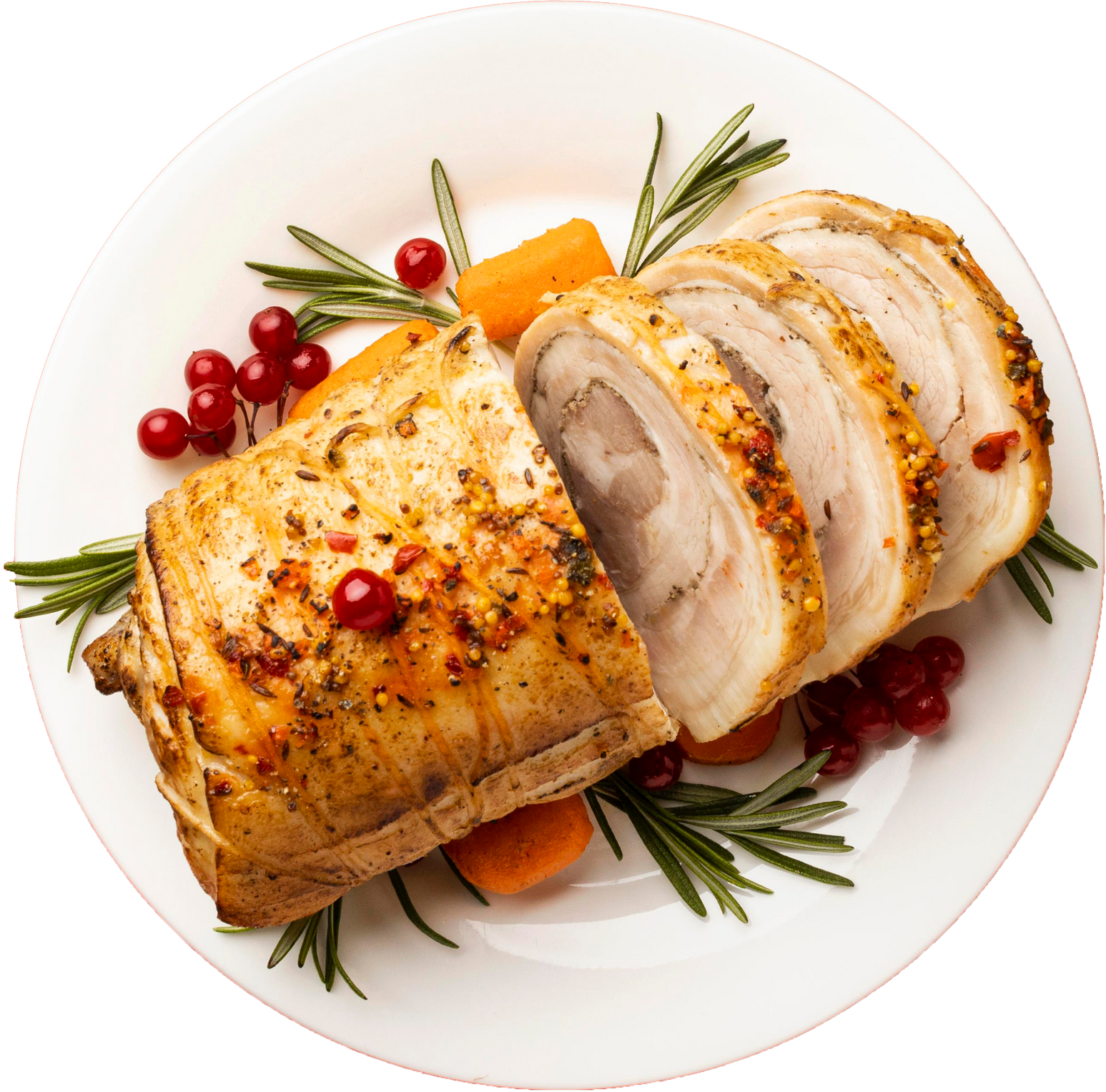 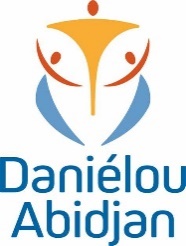 MENU QUOTIDIEN 
GSMD
DEJEUNER
SEMAINE  DU  03 AU 07 FEVRIER  2025
LUNDI
MARDI
MERCREDI 3
JEUDI
VENDREDI
Plat

STEAK HACHE

Garniture

FRITES DE POMMES DE TERRE

Dessert

ANANAS
Plat

POULET SAUCE LEGUMES


Garniture

COUSCOUS

Dessert

PAPAYE
Plat

CHOUKOUYA DE POULET

Garniture

ATTIEKE

Dessert


PASTEQUE
Plat

SIS FRIT,SAUCE TOMATE

Garniture

RIZ AUX LEGUMES

Dessert

CAKE A LA VANILLE